Bài 33
CHIA MỘT SỐ THẬP PHÂN CHO 
MỘT SỐ TỰ NHIÊN 
(Tiết 1)
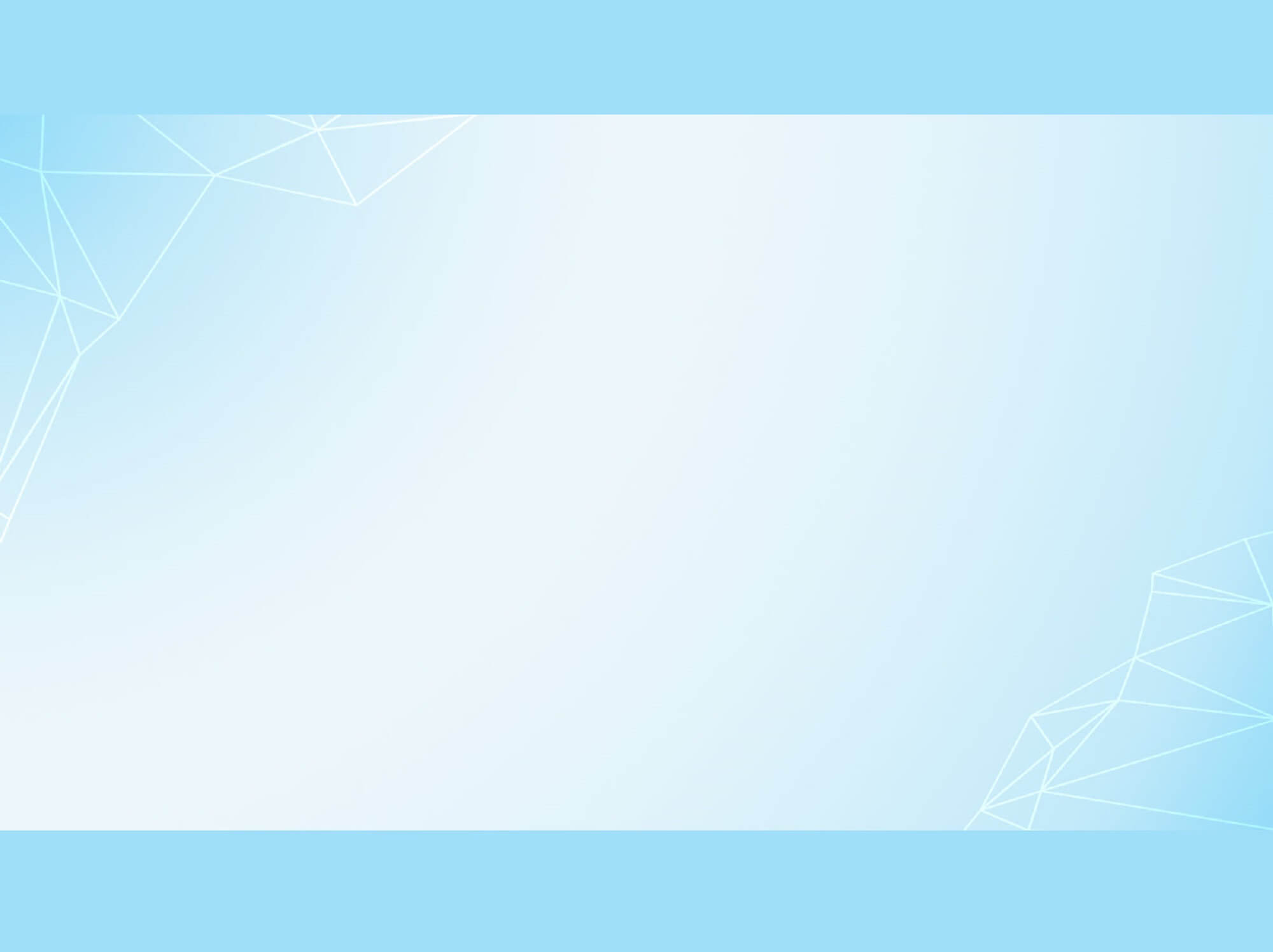 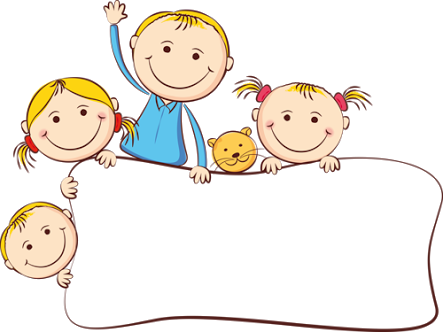 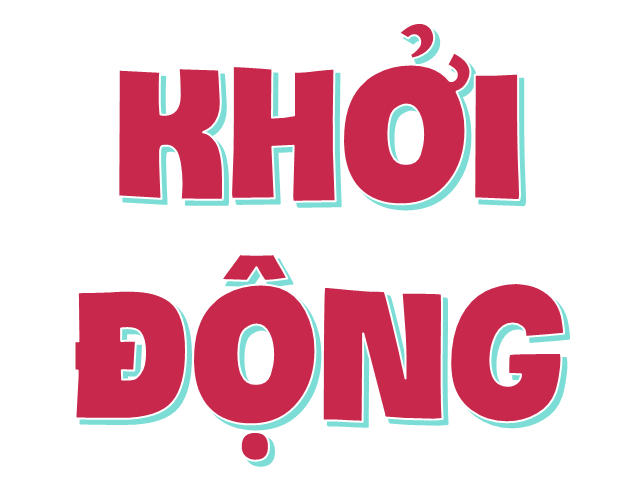 3
4
2
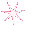 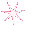 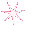 1
5
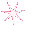 LUCKY STAR
pipi
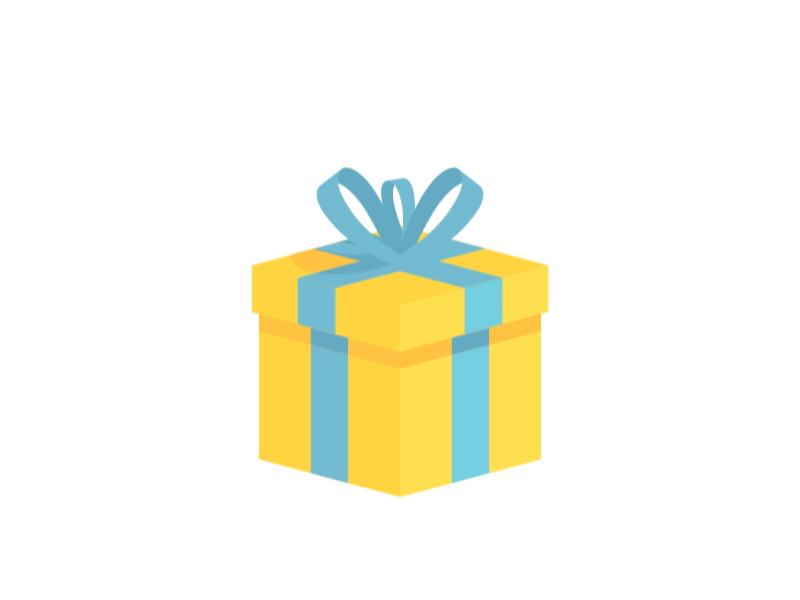 548,4 : 10
You are given 3 candies
548,4 : 10 = 54,84
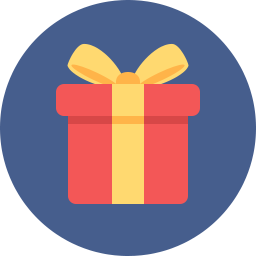 HOME
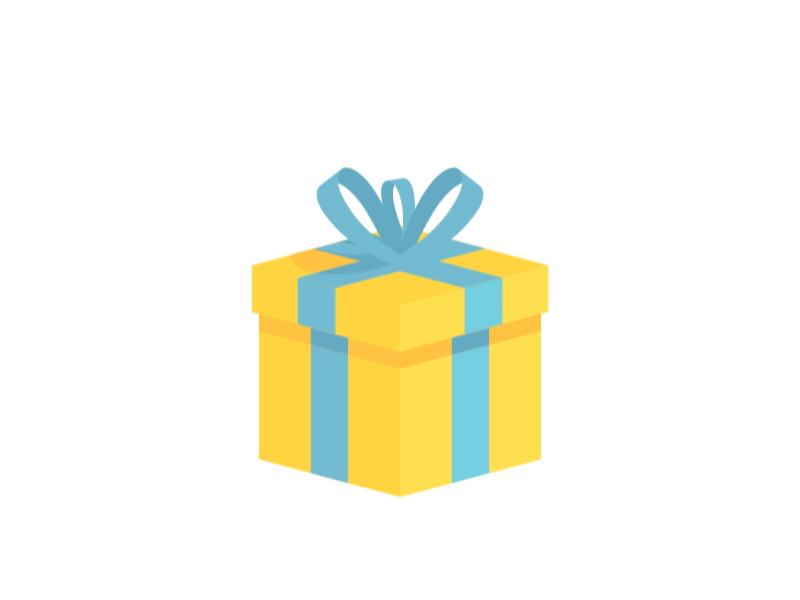 60,7 : 10  …..  60,7 X 0,1
You are given 1 candies
60,7 : 10  ….. 60,7 X 0,1
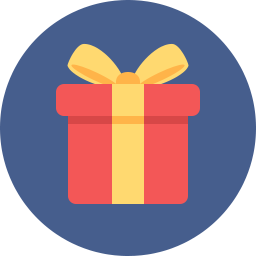 HOME
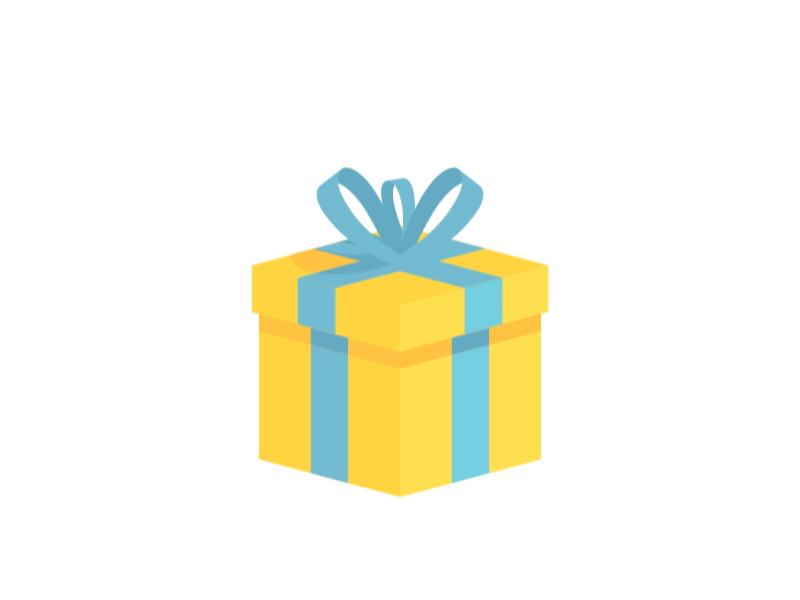 898,45 : 100
You are given 5 candies
8,9845
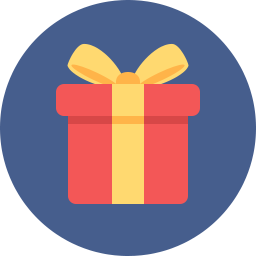 HOME
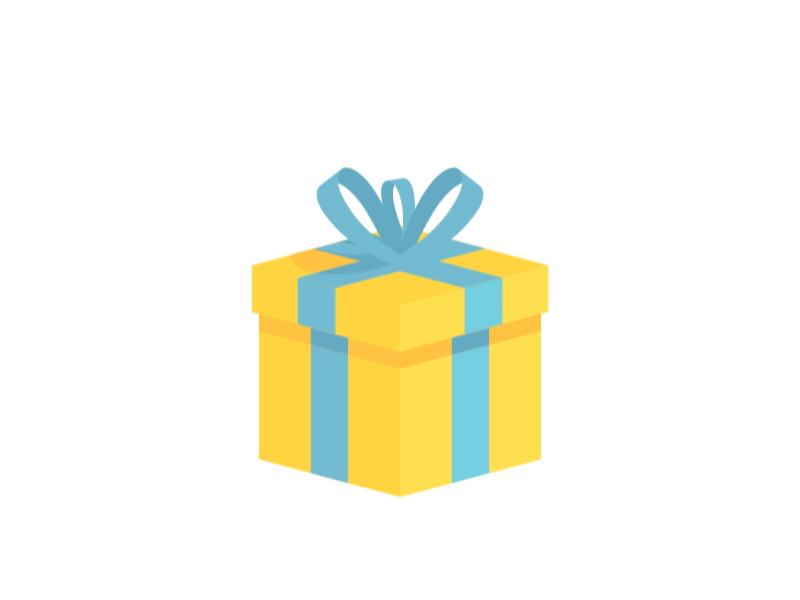 765,3 : 1000
You are given 8 candies
0,7653
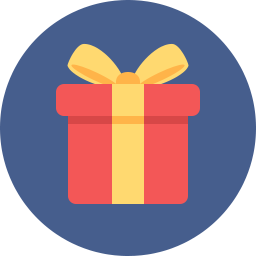 HOME
Bài 33
CHIA MỘT SỐ THẬP PHÂN CHO 
MỘT SỐ TỰ NHIÊN 
(Tiết 1)
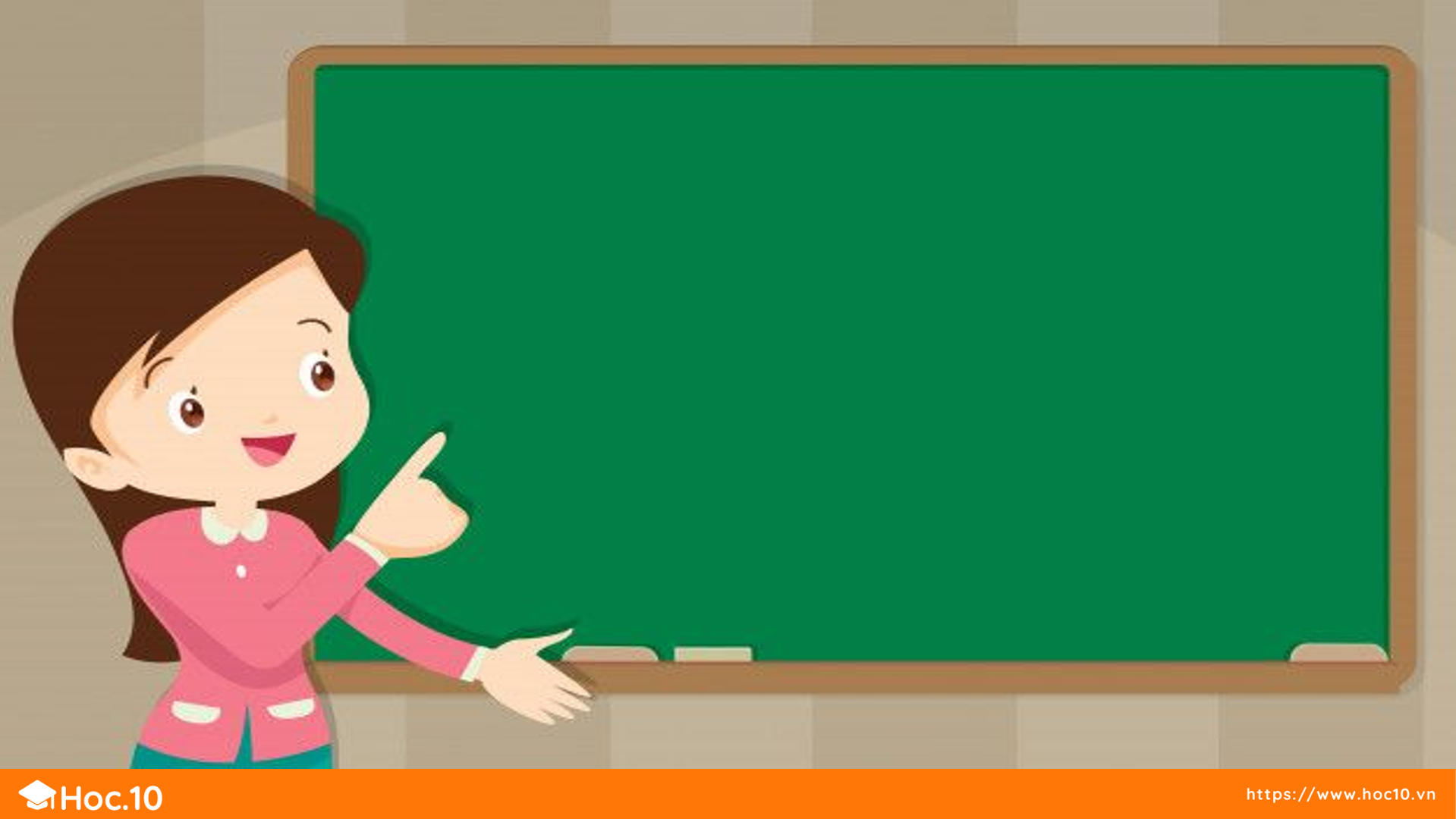 KHÁM PHÁ
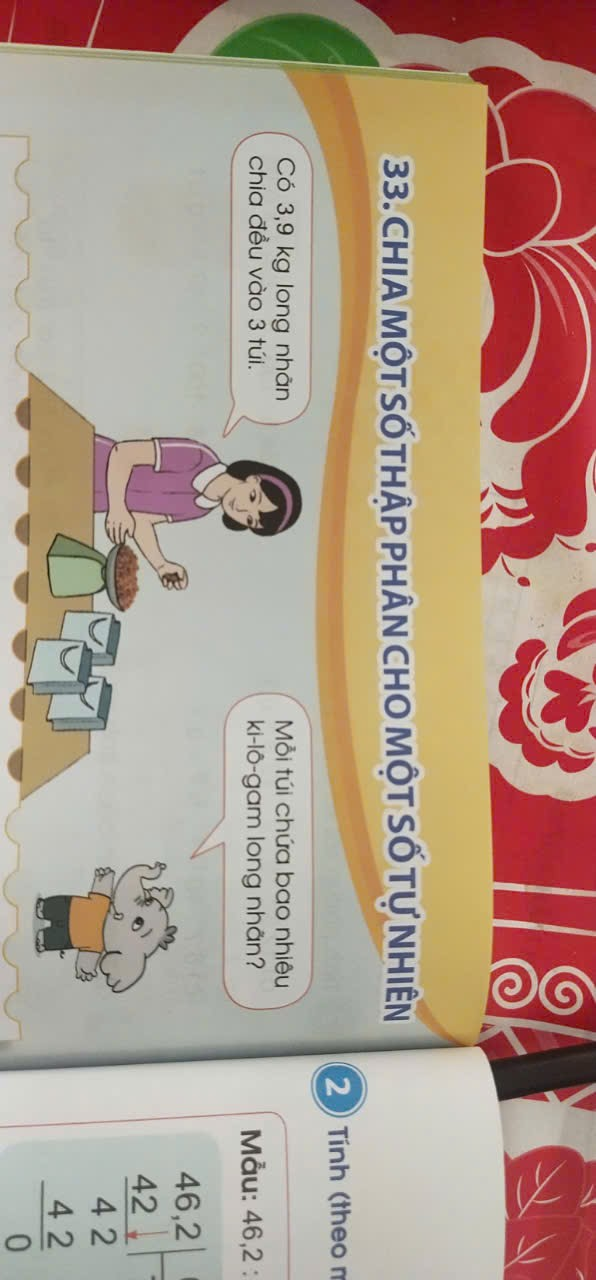 Tính 3,9 : 3 = ?
Đặt tính rồi tính
3
1
3
,
3
3,9
9
0
9
Vậy  3,9 : 3 = 1,3
0
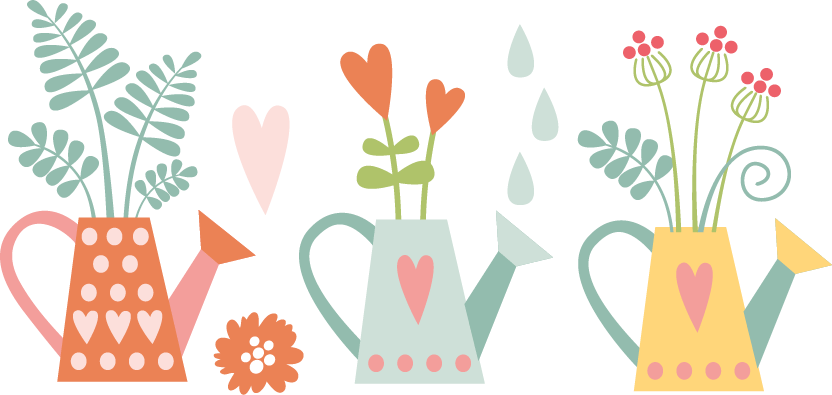 Muốn chia một số thập phân cho một số tự nhiên, ta làm như sau:
     + Chia phần nguyên của số bị chia cho số chia
     + Viết dấu phẩy vào bên phải thương đã tìm được trước khi lấy chữ số đầu tiên ở phần thập phân của số bị chia để tiếp tục thực hiện phép chia
     + Tiếp tục chia với từng chữ số ở phần thập phân của số bị chia.
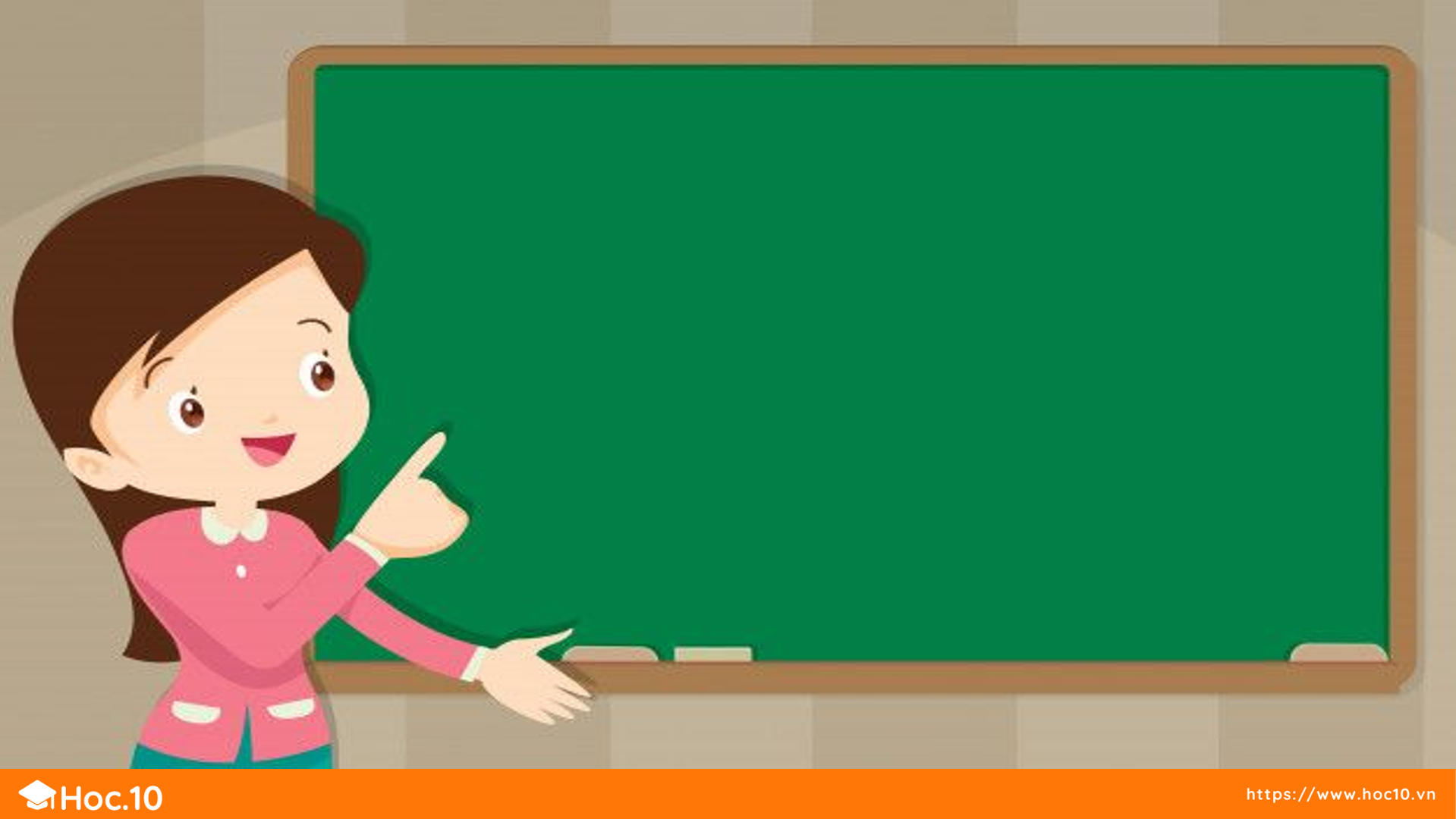 LUYỆN TẬP – THỰC HÀNH
Bài 1   Đặt tính rồi tính
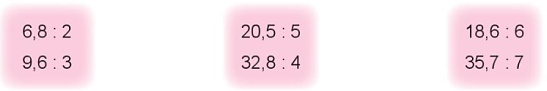 Bài 1   Đặt tính rồi tính
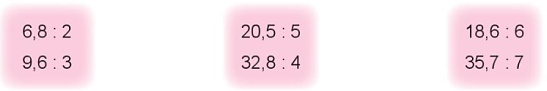 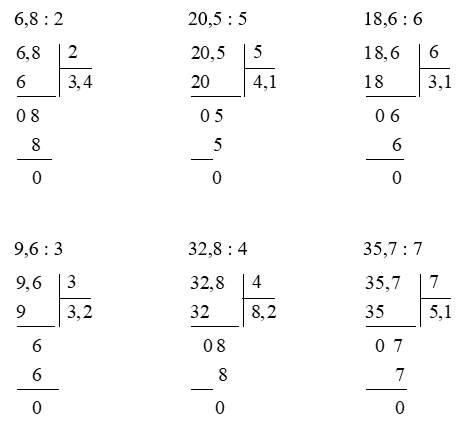 Bài 1   Đặt tính rồi tính
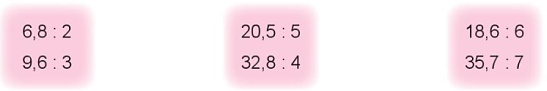 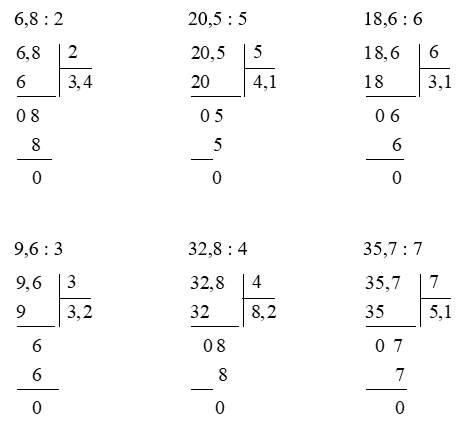 Muốn chia một số thập phân cho một số tự nhiên, ta làm như sau:
     + Chia phần nguyên của số bị chia cho số chia
     + Viết dấu phẩy vào bên phải thương đã tìm được trước khi lấy chữ số đầu tiên ở phần thập phân của số bị chia để tiếp tục thực hiện phép chia
     + Tiếp tục chia với từng chữ số ở phần thập phân của số bị chia.
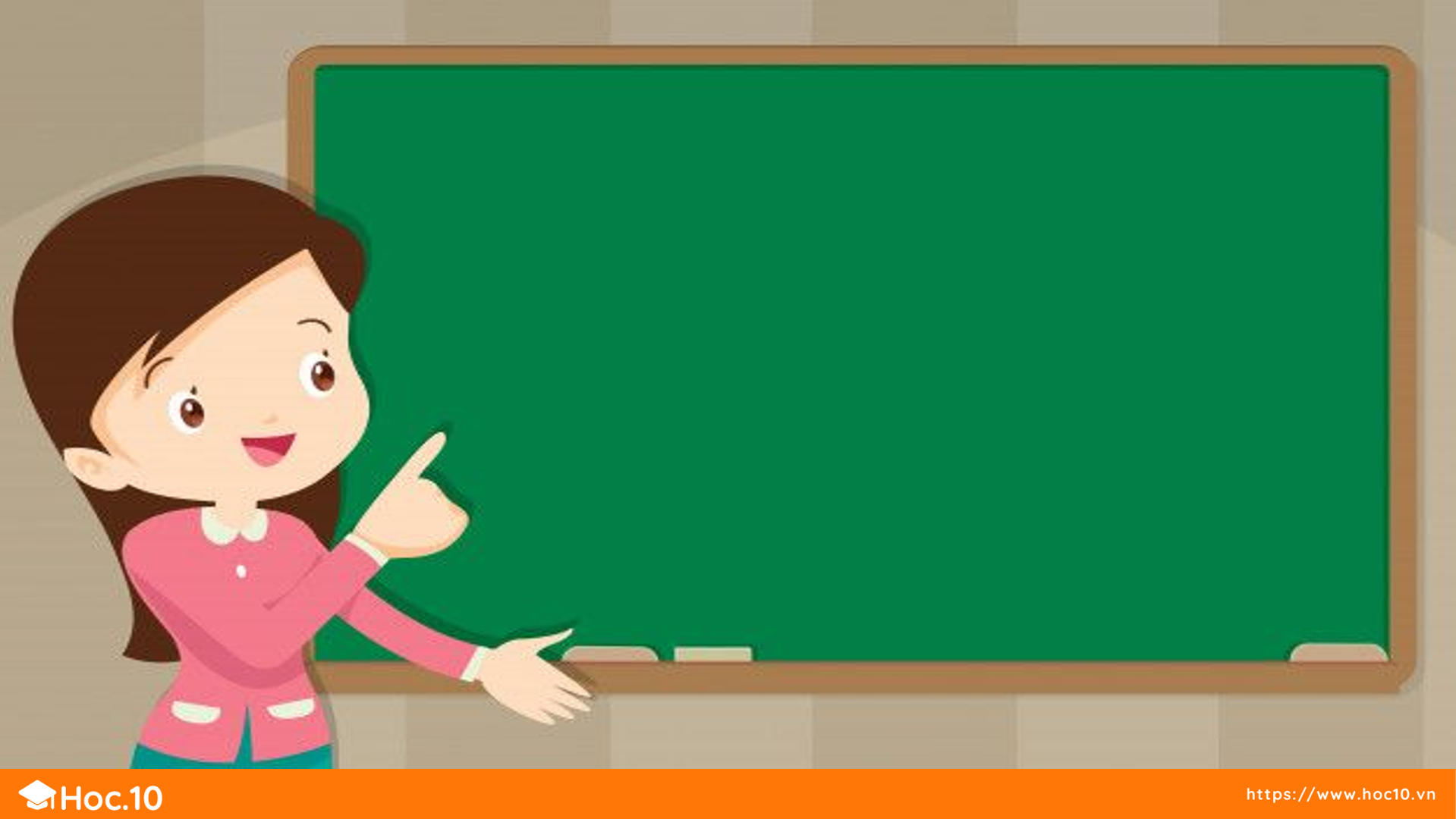 VẬN DỤNG
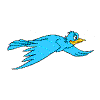 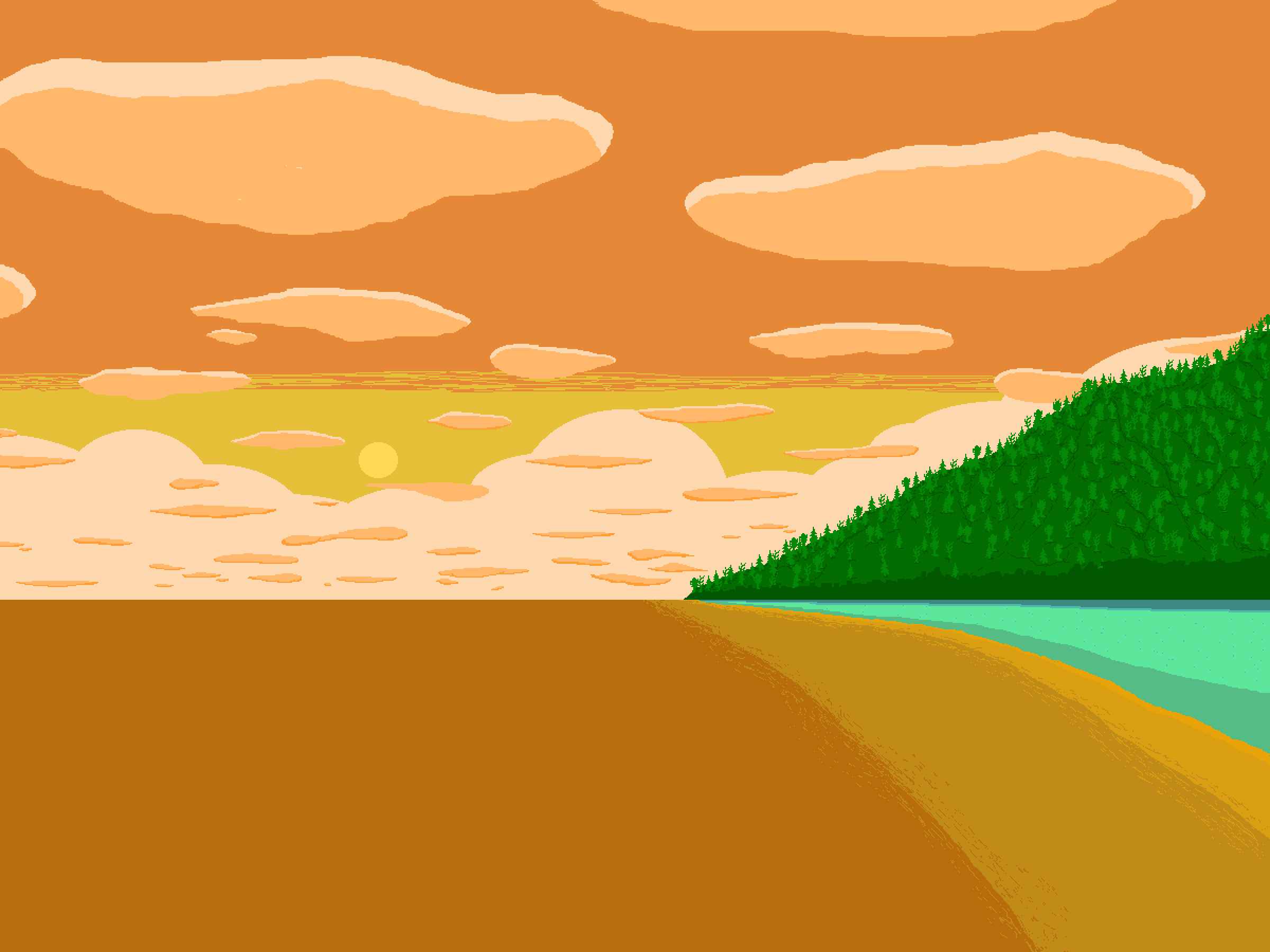 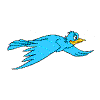 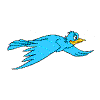 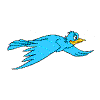 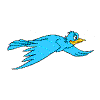 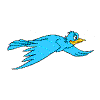 Chúc các em luôn học tốt!
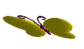 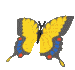 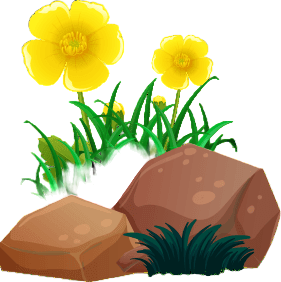 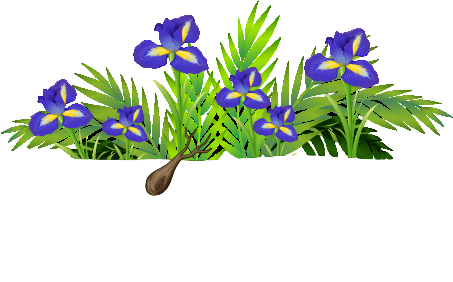 Bài 33
CHIA MỘT SỐ THẬP PHÂN CHO 
MỘT SỐ TỰ NHIÊN 
(Tiết 2)
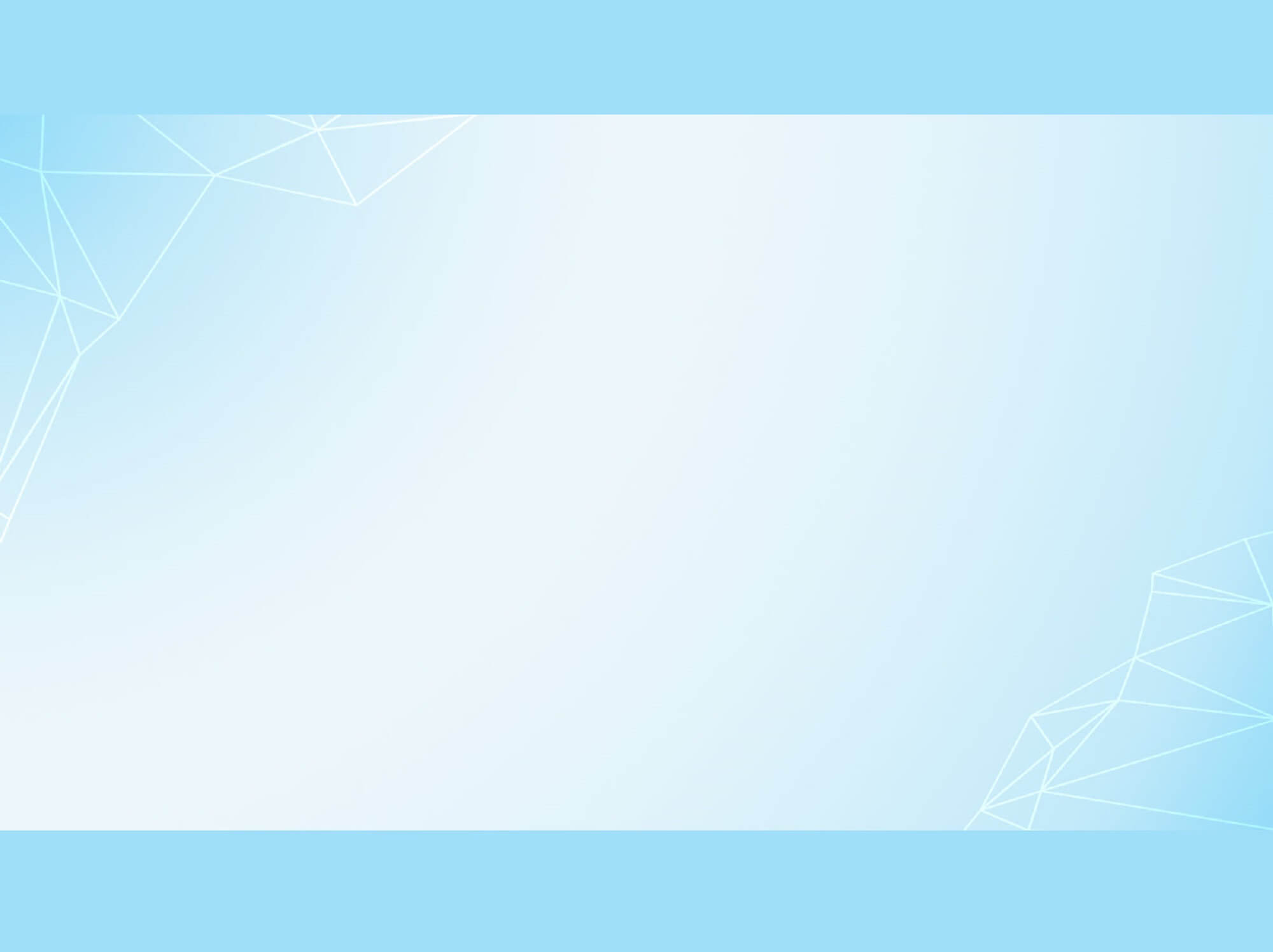 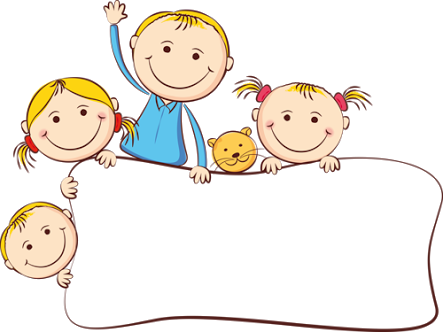 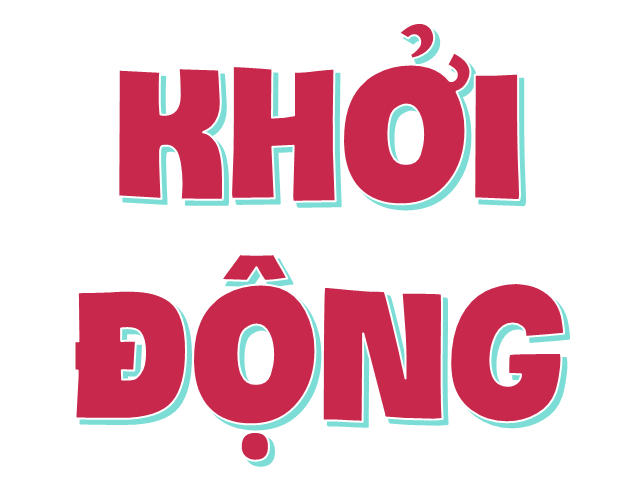 Muốn chia một số thập phân cho một số tự nhiên, ta làm như sau:
     + Chia phần nguyên của số bị chia cho số chia
     + Viết dấu phẩy vào bên phải thương đã tìm được trước khi lấy chữ số đầu tiên ở phần thập phân của số bị chia để tiếp tục thực hiện phép chia
     + Tiếp tục chia với từng chữ số ở phần thập phân của số bị chia.
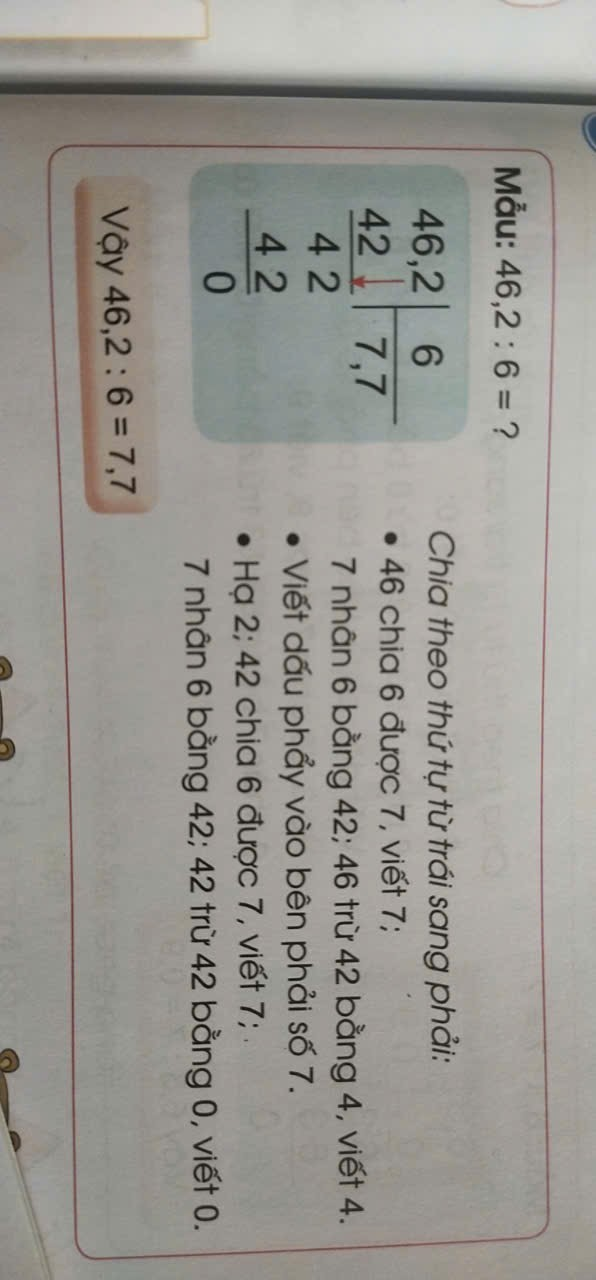 Bài 2: Tính (theo mẫu)
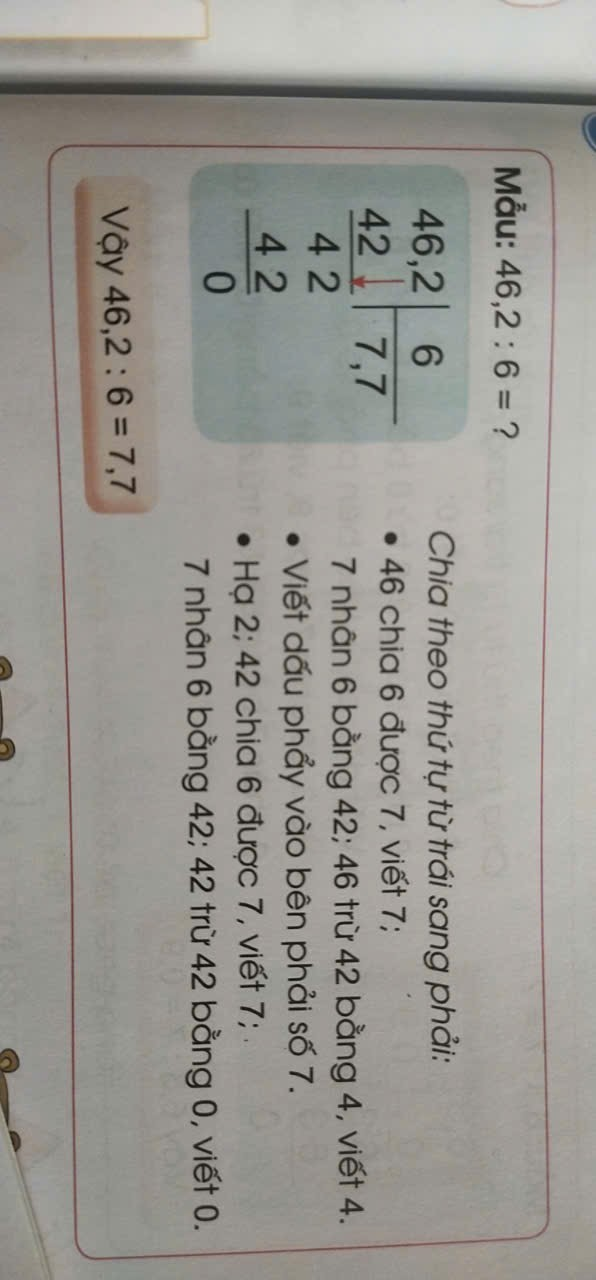 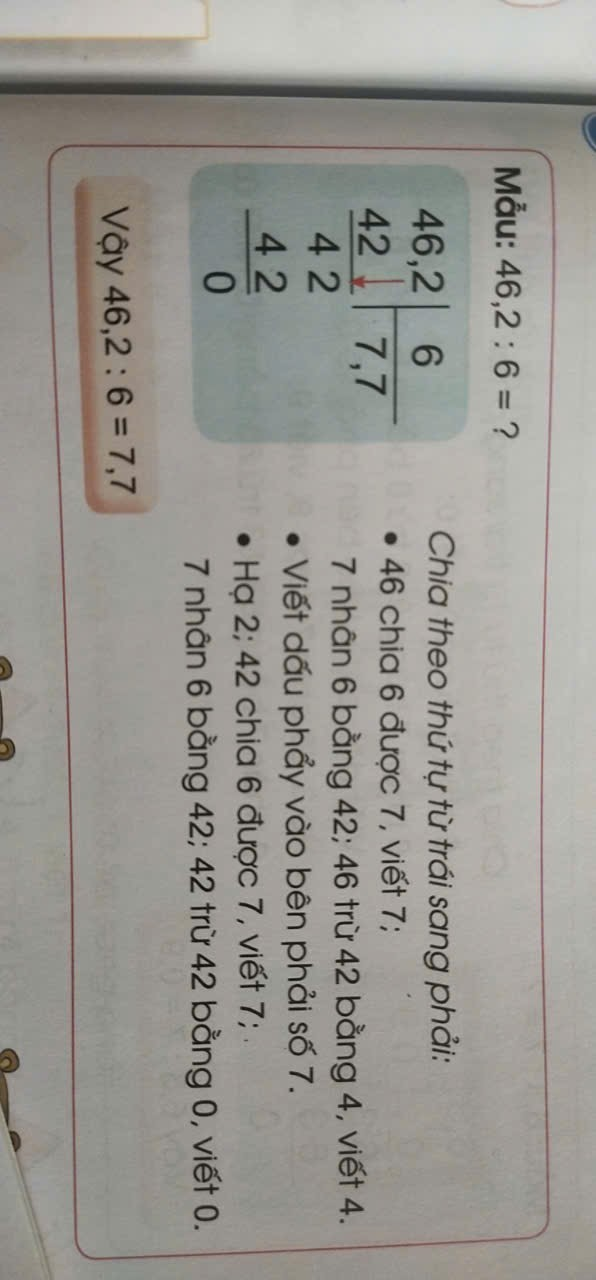 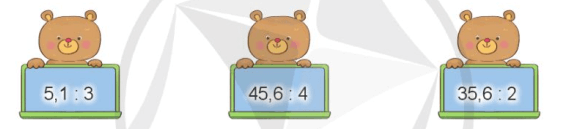 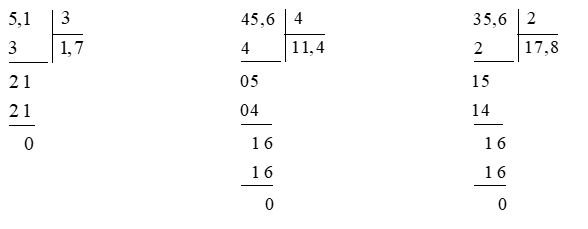 Bài 3: Hươu cao cổ mẹ cao 4,24 m. Hươu cao cổ mẹ cao gấp 2 lần hươu cao cổ con. Hỏi hươu cao cổ con cao bao nhiêu mét?
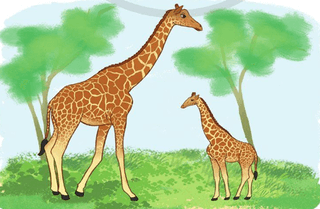 Bài giải Hươu cao cổ con cao số mét là:4,24 : 2 = 2,12 (m)            Đáp số: 2,12 m
Bài 4
a) Tính (theo mẫu):
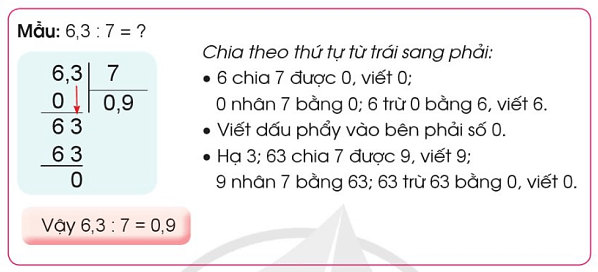 Bài 4
a) Tính (theo mẫu):
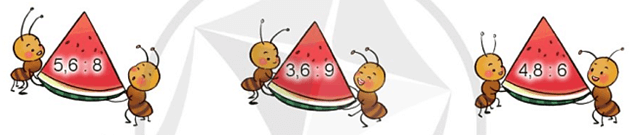 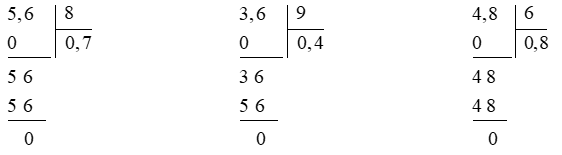 b) Đặt tính rồi tính:
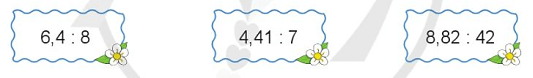 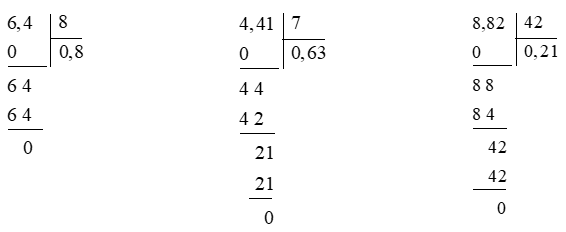 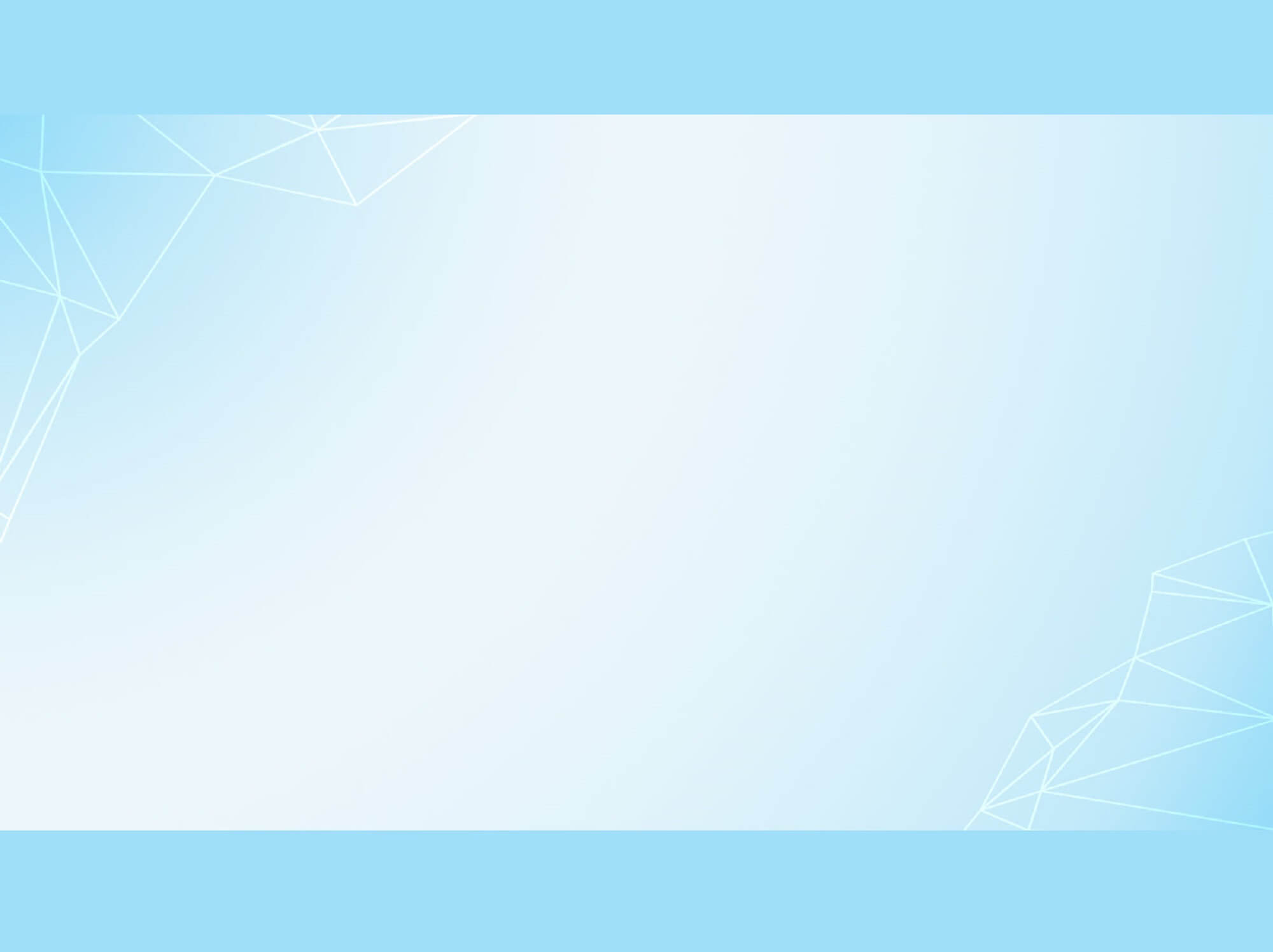 Vận dụng
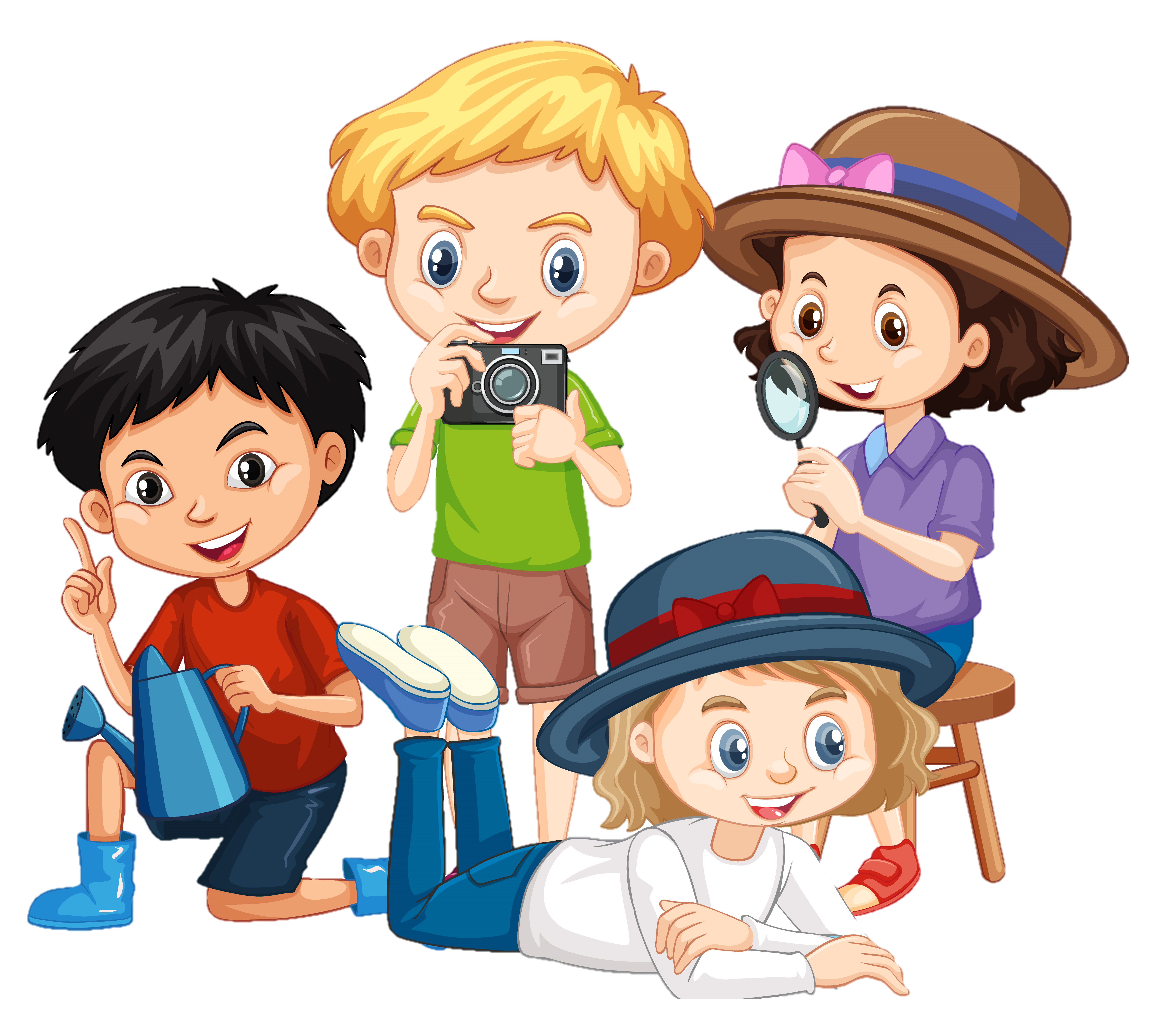 Bài 5: Dũng tập nhảy trong 5 tuần, mỗi tuần tập 5 ngày, thời gian tập mỗi ngày là như nhau. Tổng thời gian luyện tập là 37,5 giờ. Hỏi Dũng đã luyện tập bao nhiêu giờ mỗi ngày?
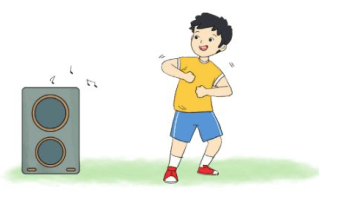 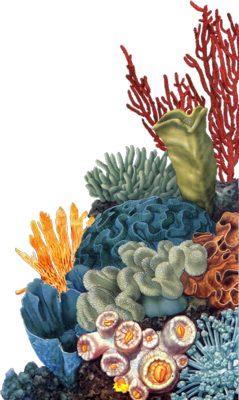 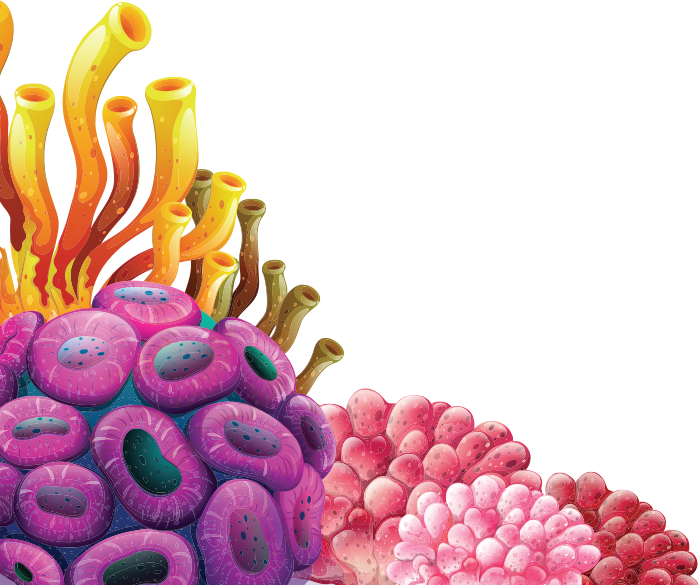 Bài giải
Số ngày Dũng tập nhảy là:
5 × 5 = 25 (ngày)
Dũng đã luyện tập số giờ mỗi ngày là:
37,5 : 25 = 1,5 (giờ)
Đáp số: 1,5 giờ
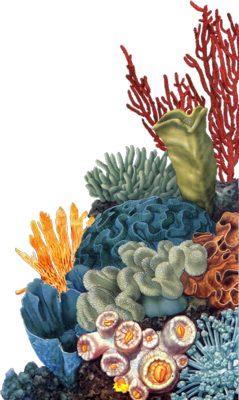 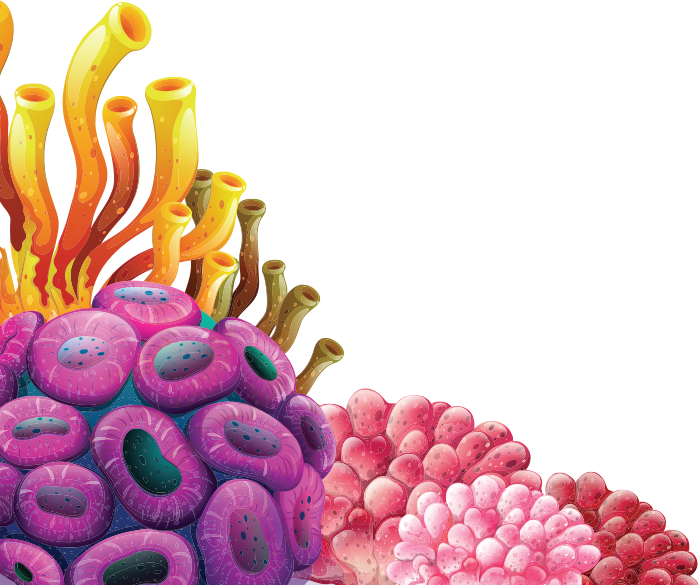 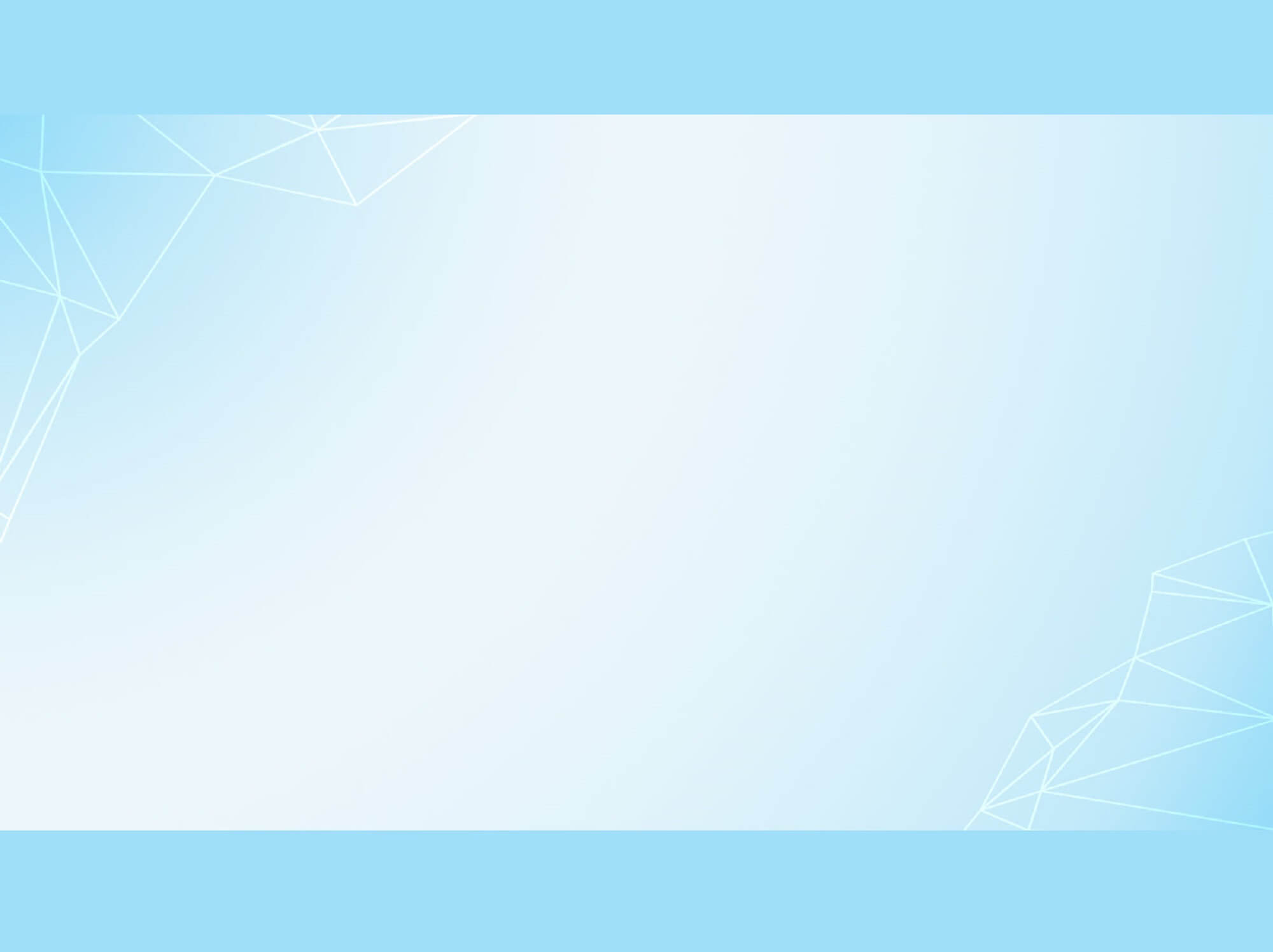 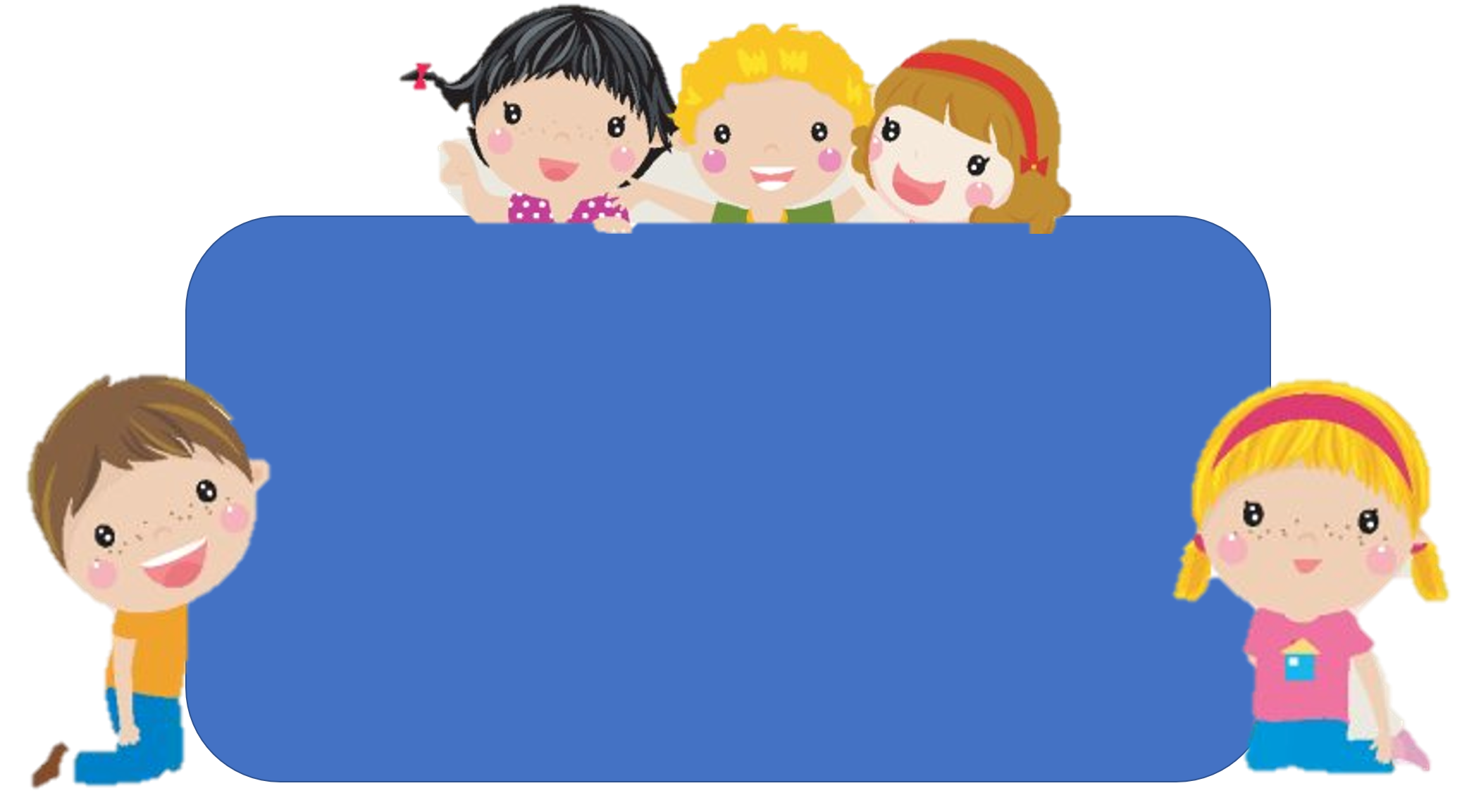 Em hãy chia sẻ những điều học được qua bài này.
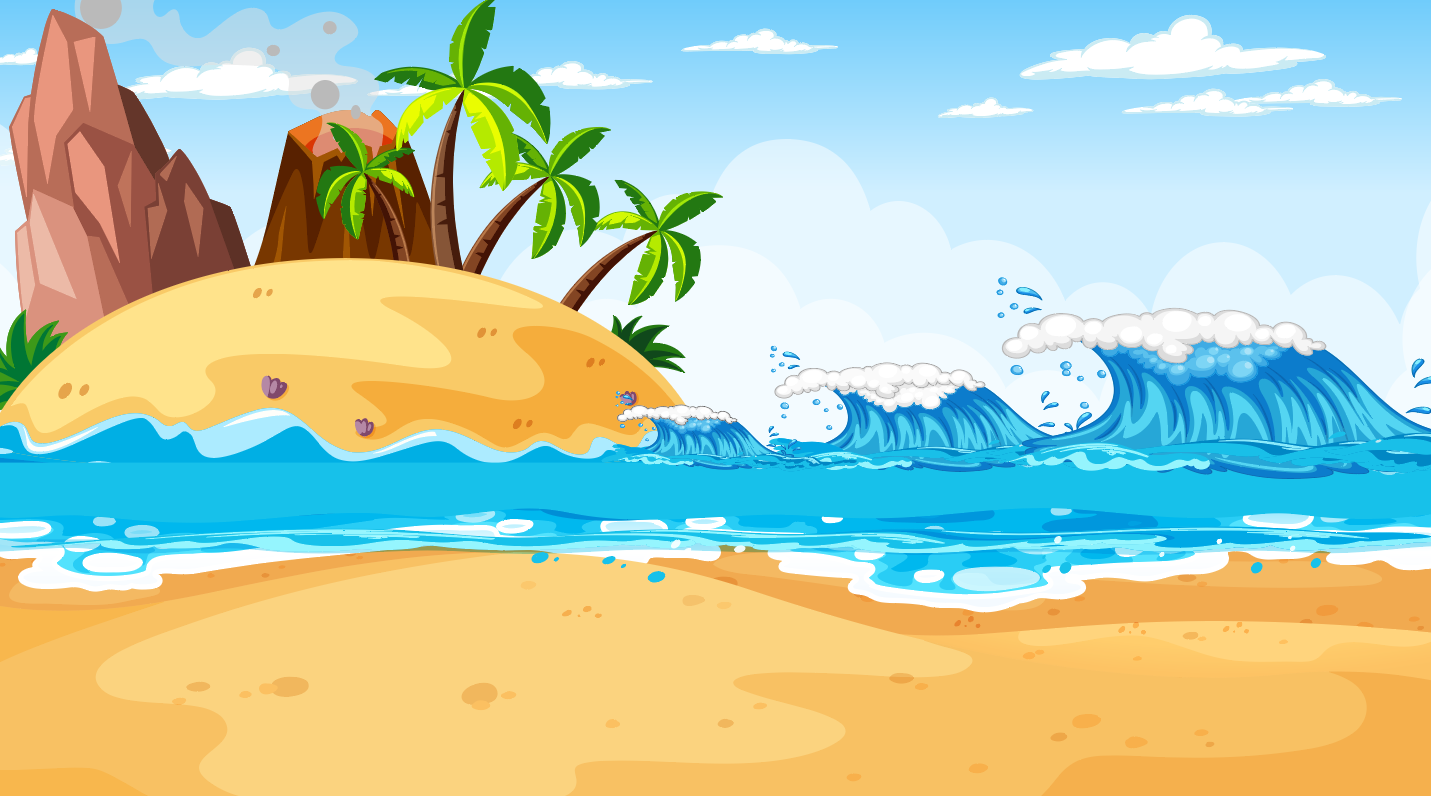 TẠM BIỆT VÀ 
HẸN GẶP LẠI
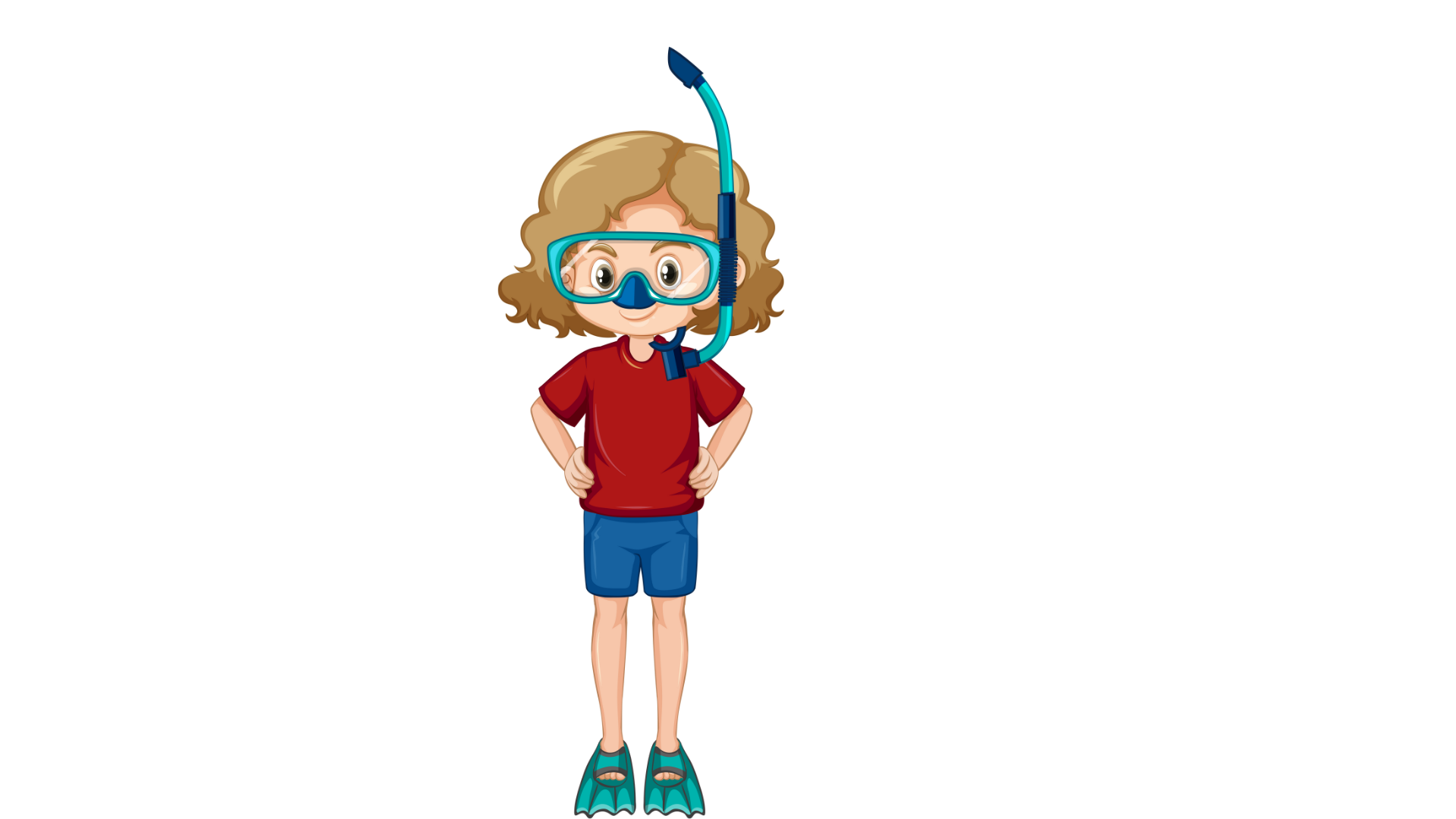 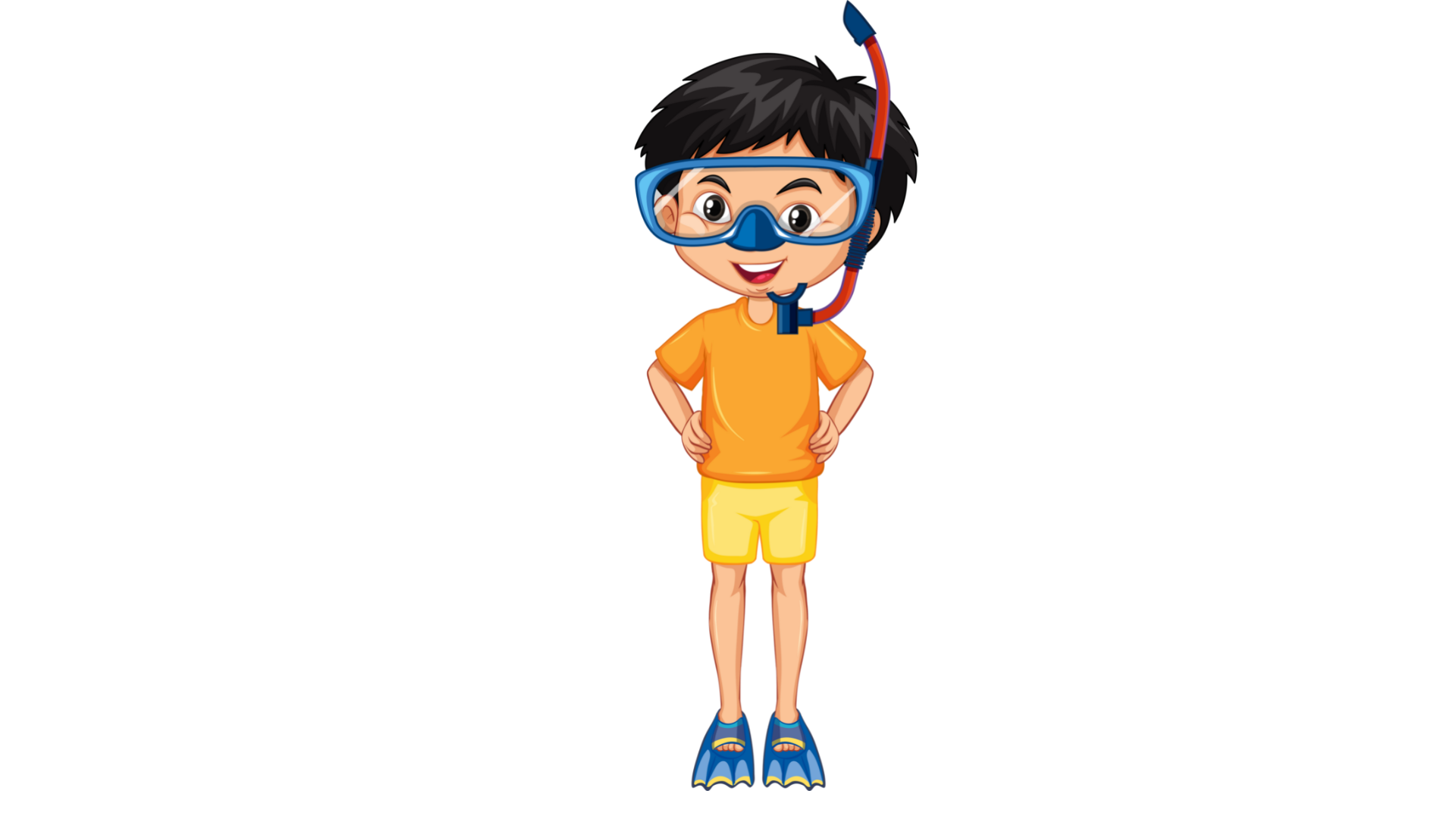 TẠM BIỆT VÀ 
HẸN GẶP LẠI
Chúc các em học tốt!